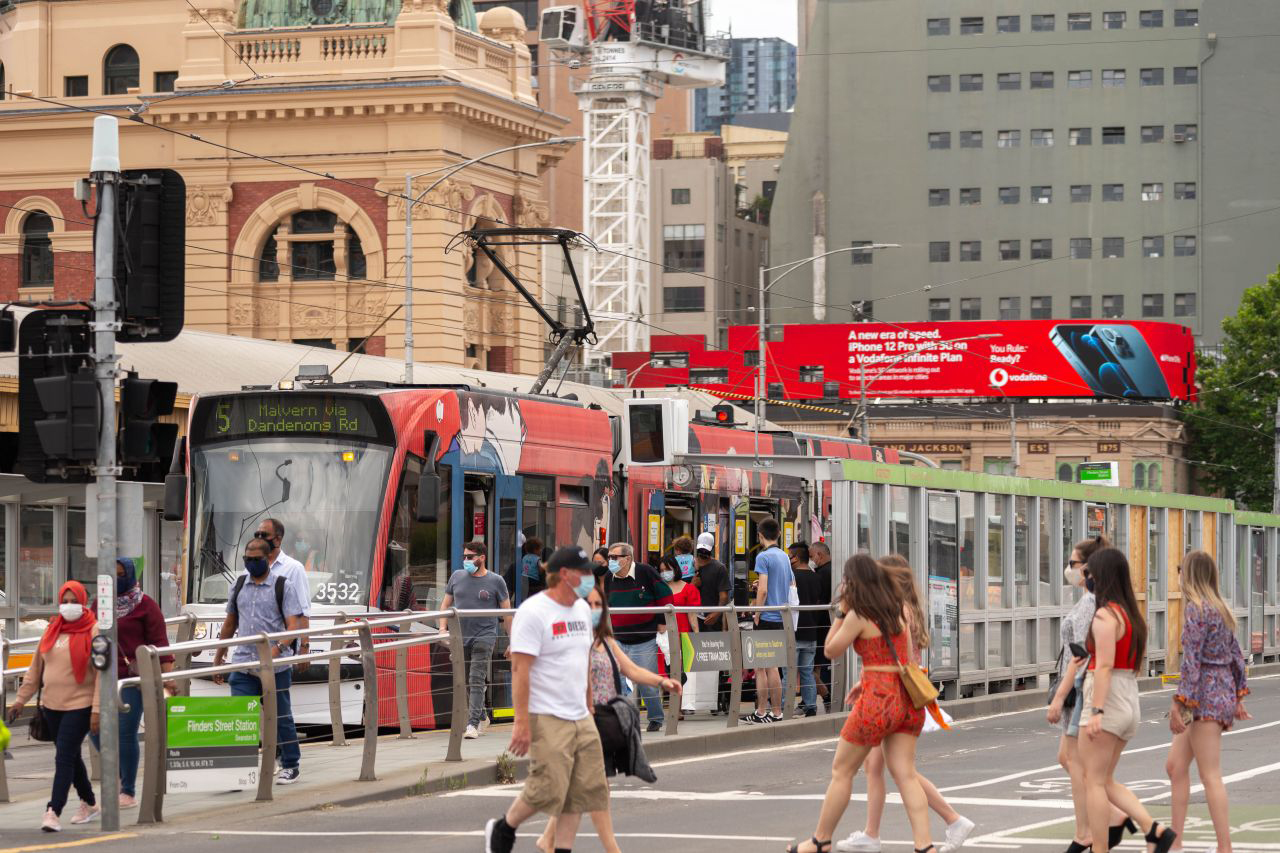 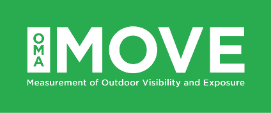 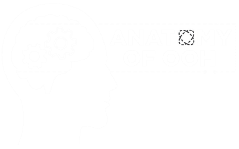 Special report: Melbourne audiences have bounced back
November 2020
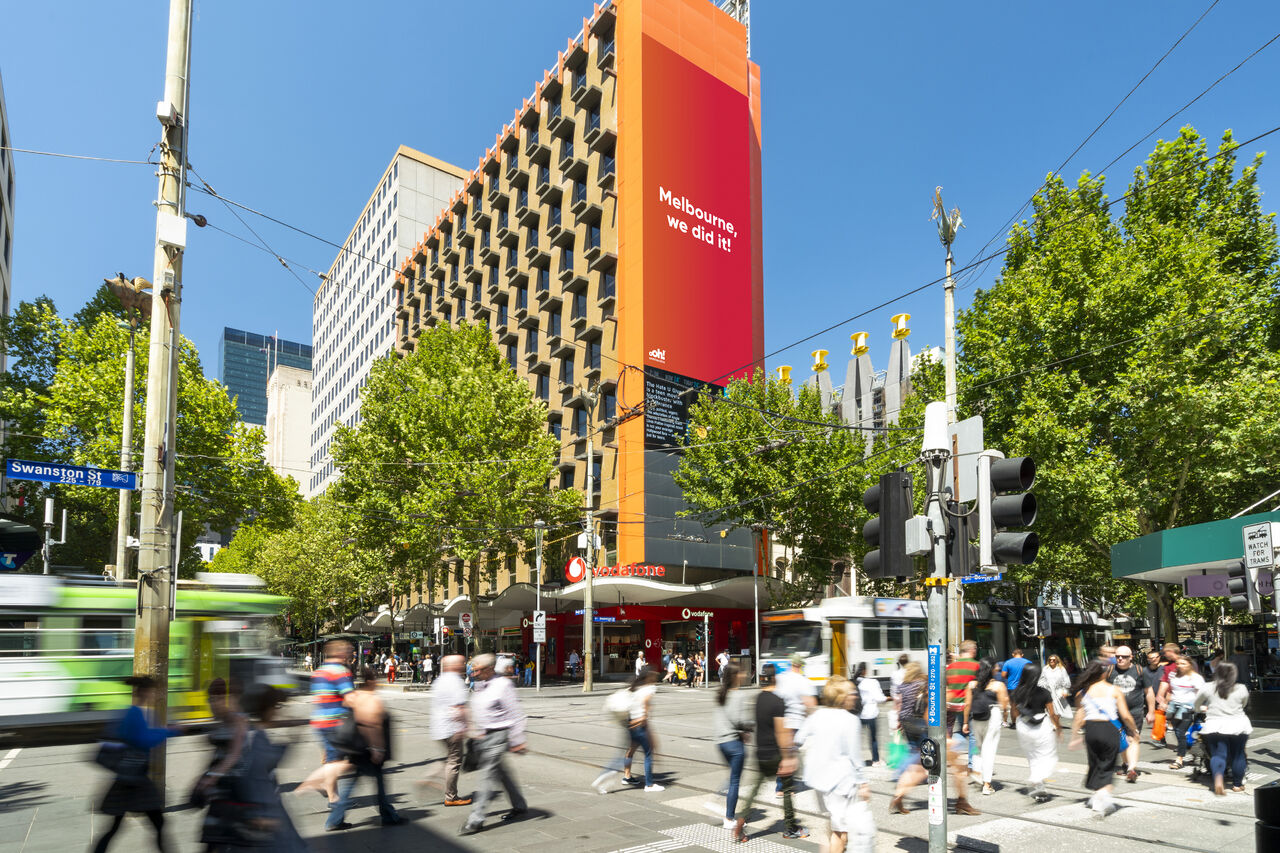 Audience volumes in Melbourne are surging
In Melbourne, audiences jumped to
80%
of 2019 levels in just three weeks following the end of lockdown.
Source: Dspark data, 4,000+ oOh! Roadside and Retail locations, week ending November 2nd 2020 vs. week ending October 12th 2020.
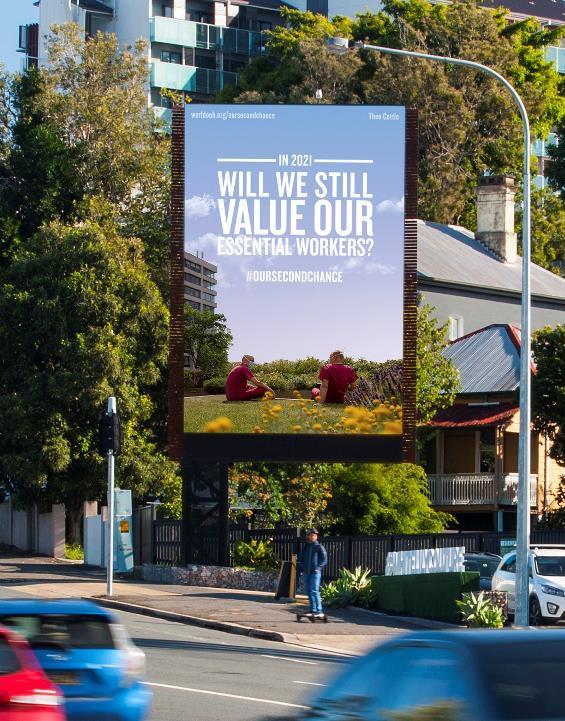 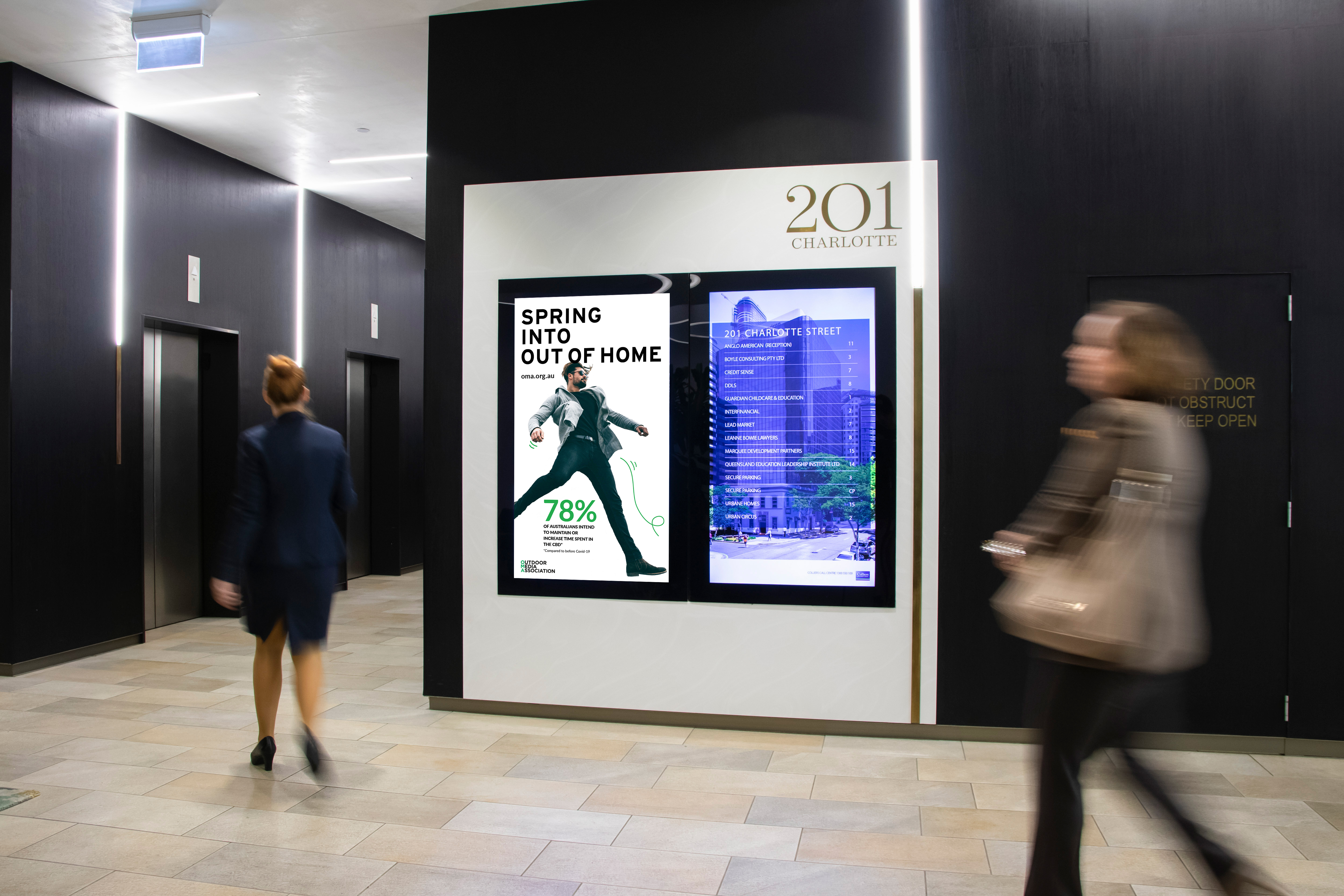 Victorians are returning to the office
CBD image

Trams top?
79%
of Victorians surveyed said they are looking forward to getting back into the office.
Source: oOh!media Pulse Report |Timing 1st- 4th/ 18th-19th, 1st -3rd June, 24th - 28th July, 2nd-9th October 2020| Research Panel: Dynata| Australians aged 16+, n=4,479 (VIC n=1253)
Victorians are happy to be back outdoors
Survey results show that Victorians are appreciative of being back out and about and are eager to spend more time outdoors.
78%
75%
64%
are happier to be out and about.
are more appreciative ofthe outdoors.
are eager to be out for longer periods of time.
Source: oOh!media Pulse Report |Timing 1st- 4th/ 18th-19th, 1st -3rd June, 24th - 28th July, 2nd-9th October 2020| Research Panel: Dynata | Australians aged 16+, n=4,479 (VIC n=1253)
Use OOH to target and connect with Melburnians
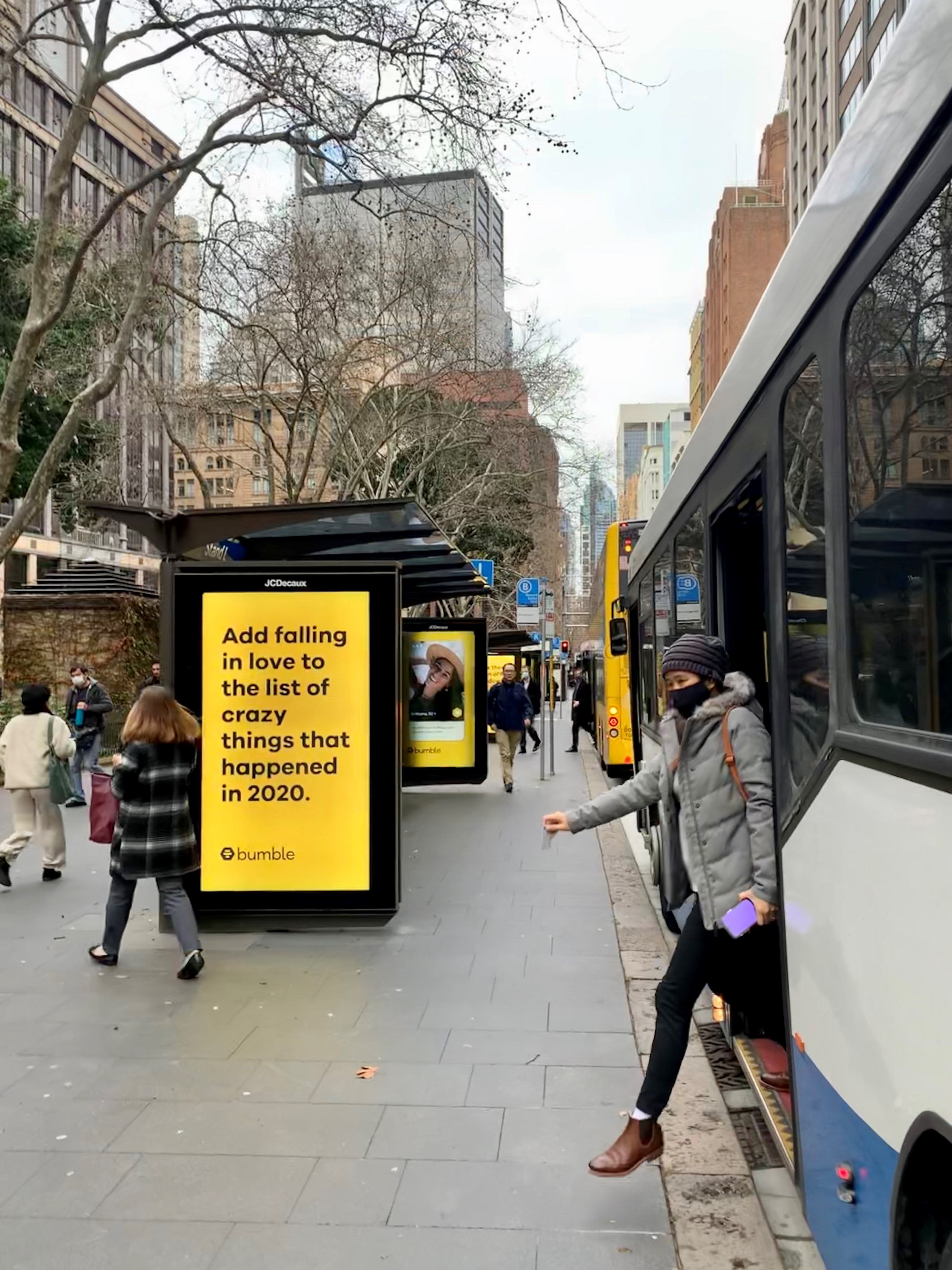 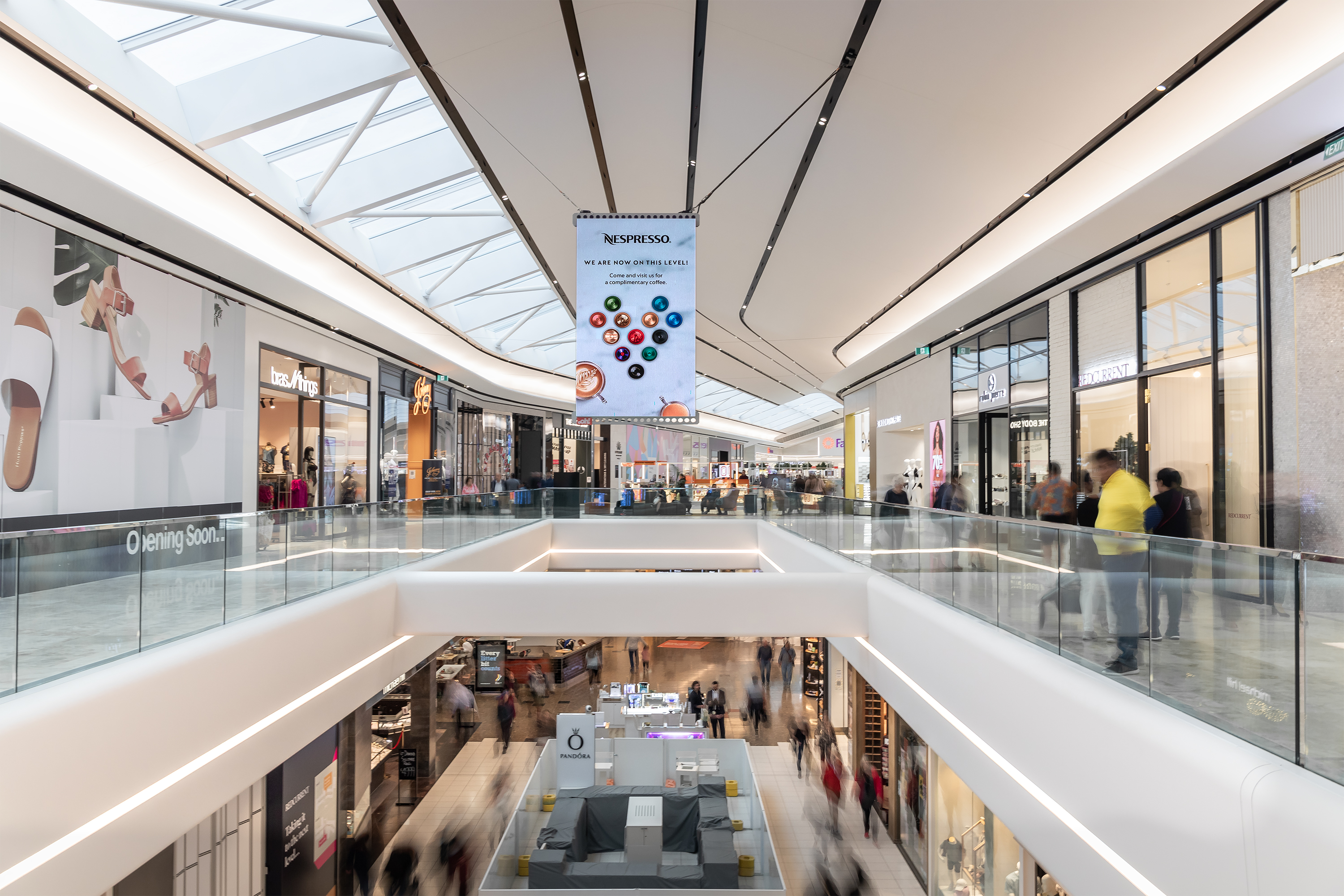 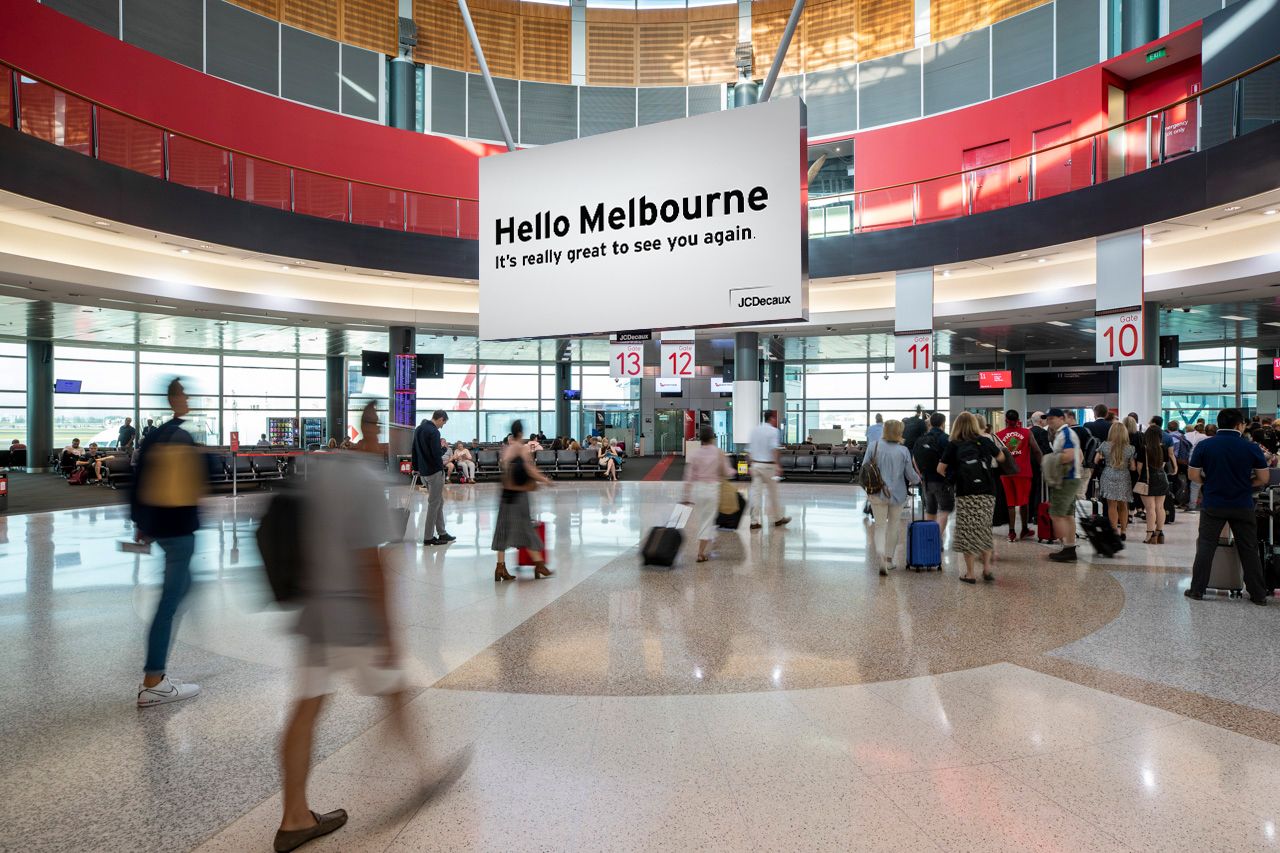 Entertainment areas and high street locations, for people on social trips.
CBD locations, transport hubs and major roads, for office workers.
Gateway locations to/from cities and in regional areas, for road trippers and holiday makers.
More research and insights may be found at Anatomy of Out of Home